Chapter 25: Operations Consulting
LO25–1: Explain operations consulting and how money is made in the industry.
LO25–2: Illustrate the operations analysis tools that are used in the consulting industry.
LO25–3: Analyze processes using business process reengineering concepts.
McGraw-Hill/Irwin
What is Operations Consulting?
Operations consulting: assisting clients in developing operations strategies and in improving production
Operations consulting has become one of the major areas of employment for business school graduates
An effective job of operations consulting results in an alignment between strategy and process dimensions that enhances the business performance of the client
25-2
The Management Consulting Industry
By size
Most consulting firms are small
By specialization
Frequently characterized as 
Strategic planning
Tactical analysis and implementation
As in-house or external

Are also frequently characterized according to whether their primary skill is in strategic planning or in tactical analysis and implementation
25-3
Some Well-Known Consulting Firms
Strategy type firms
McKinsey & Company
Boston Consulting Group 
Tactical and implementation types
Gemini Consulting
A. T. Kearney
The big accounting firms and Accenture
New players (mostly IT firms)
Infosys Technology
Computer Sciences Corporation (CSC)
Electronic Data Systems (EDS)
IBM
25-4
Hierarchy of Assignments
At the top are the partners or seniors
Primary function is sales and client relations
Finders: members who find new business
In the middle are managers, who manage consulting projects or engagements
Minders: managers of project teams
 At the bottom are juniors, who carry out the consulting work
Grinders: the consultants who do the work
Typically work in project teams
Selected according to 
Client needs
Project manager’s preference
Other first-line consultants’ preference
It pays to be in demand!
25-5
Economics of Consulting Firms
David H. Maister’s article on consulting draws an analogy between the consulting firm and a job shop operation
Three types of jobs
Brain surgery
Requiring innovation and creativity
High partner-to-consultant ratio
Usually risky
Gray hair
Requiring a great deal of experience 
Not demanding innovation
Medium risk
Procedures
Requiring activities similar to other existing projects
Low partner-to-consultant ratio
Low risk
25-6
Where Operations Consulting Is Needed
25-7
Where Operations Consulting is Needed Continued
25-8
Some Themes of Consulting Streams
Developing manufacturing strategy
Designing and implementing JIT systems
Implementing MRP or proprietary ERP software such as SAP
Systems integration involving client–server technology
25-9
When do Services Need Operations Consultants
25-10
When are Operations Consultants Needed?
When faced with a major investment decision
When management believes it is not getting the maximum effectiveness from the organization’s productive capability
25-11
The Operations Consulting Process
The broad steps in the operations consulting process are roughly the same as for any type of management consulting
The major differences exist in the nature of the problem to be analyzed and the kinds of analytical methods to be employed
May focus on the strategic level or tactical level
The process itself generally requires extensive interviewing of employees, managers, and, frequently, customers
If there is a large difference, it is that operations consulting leads to changes in physical or information processes whose results are measurable immediately
25-12
Stages in Operations Consulting Process
Develop sales and proposal development
Analyze problem 
Design, develop, and test alternative solutions
Develop systematic performance measures
Present final report
Implement changes
Assure client satisfaction
Assemble learnings from the study
25-13
Practical Guidelines for Conducting Consulting Projects
Under-promise and over-deliver
Get the team mix right
The 80-20 rule is true
Do not analyze everything
Use the elevator test
Pluck the low-hanging fruit
Make a chart every day
Hit singles
25-14
Practical Guidelines for Conducting Consulting Projects Continued
Do not accept “I have no idea”
Engage the client in the process
Get buy-in throughout the organization
Be rigorous about implementation
25-15
Operations Consulting Tool Kit
Problem definition
Data gathering
Data analysis and solution development
Cost impact and payoff analysis
Implementation
25-16
Problem Definition Tools
Issue trees
See following slide
Customer surveys
Gap analysis
See following slide
Employee surveys
Five forces model
Buyer power
Potential entrants
Suppliers
Substitute products
Industry rivals
25-17
Issue Tree for Acme Widgets
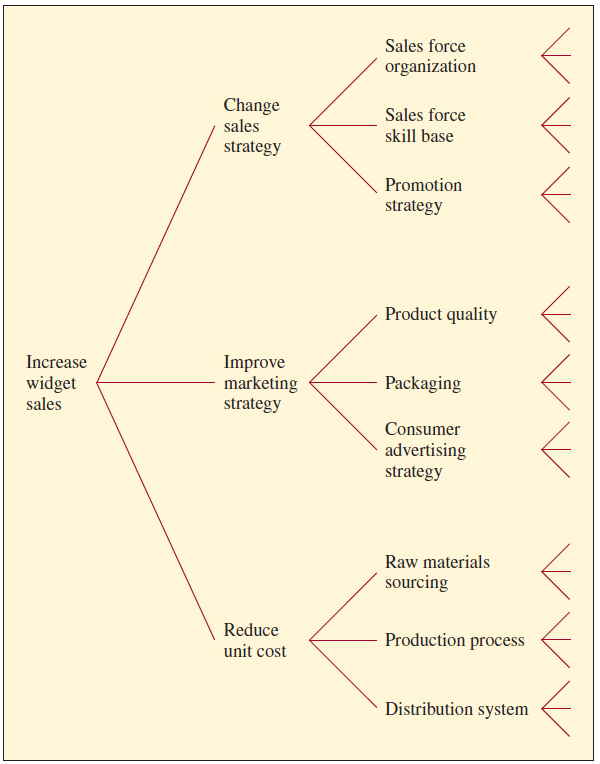 25-18
Exhibit 25.4
Gap Analysis
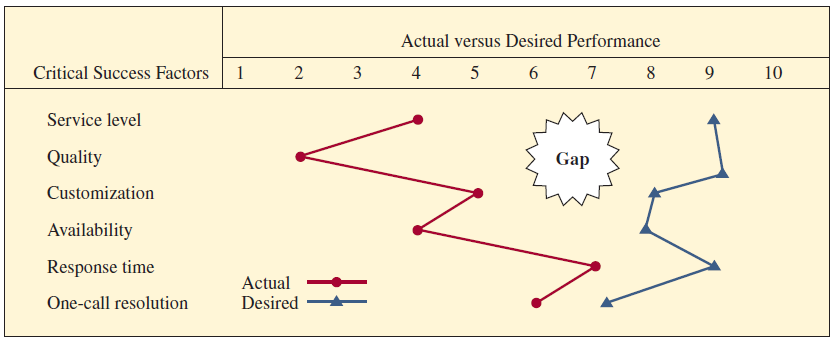 25-19
Exhibit 25.5
Data Gathering Tools
25-20
Data Analysis and Solution Development Tools
25-21
Cost Impact and Payoff Analysis Tools
25-22
Implementation Tools
25-23
Business Process Reengineering (BPR)
Reengineering: the fundamental rethinking and radical redesign of business processes to achieve dramatic improvements in critical, contemporary measures of performance such as cost, quality, service, and speed
As a engineering discipline, reengineering can be applied to any process in manufacturing and service businesses, education, and the government
Often compared to TQM
Business process reengineering (BPR) is focused on reengineering business processes
25-24
Principles of Reengineering
Rule 1: Organize around outcomes, not tasks
Rule 2: Have those who use the output of the process perform the process
Rule 3: Merge information-processing work into the real work that produces the information
Rule 4: Treat geographically dispersed resources as though they were centralized
Rule 5: Link parallel activities instead of integrating their results
Rule 6: Put the decision point where the work is performed, and build control into the process
Rule 7: Capture information once and at the source
25-25
Guidelines for Implementation
Codification of reengineering
Reengineering is a complex processes whose implementation may be separated by space and time
Clear goals and consistent feedback
Goals and expectations must be clearly established
Pre-application baseline data gathered
The results monitored and fed back to employees
High executive involvement in clinical changes
High level of involvement by the chief executive officer in major process changes improves reengineering outcomes
25-26
Summary
Consulting firms specializing in operations and supply chain management focus on improving a firm’s competitiveness by improving processes
These firms can bring expertise that the client firm does not have
They makes money by charging for services, typically based on a set of rates that depend on the relative experience of the consultant
The consulting firm uses tools to aid in understanding problems, collecting data, developing solutions, analyzing the payoff from proposed changes, and implementing recommendations
The idea of reengineering is to radically rethink how business processes are done with the goal of achieving a dramatic improvement in performance
25-27
Practice Exam
Name the three categories of consultants
This type of project requires a great deal of experience but little innovation
Accenture is well known for this type of approach to training consultants
Target utilization is usually highest for which level of consultant
McKinsey uses these to structure or map the key problems to be investigated
25-28
Practice Exam Continued
These are the five forces of the five forces model
Gap analysis measures the difference between these two factors
Rapid plant assessment is used to measure this variable
An accounting approach to reflect the needs of each stakeholder is called this
In contrast to TQM, this approach seeks radical change through innovation
25-29